Redes neurais
Alice Lucena
Bruno Sabino
Objetivo
Fazer um estudo experimental sobre a aplicação de redes neurais para um problema real. 
Construção de diversas configurações de rede, variando os atributos que possuem um impacto relevante no resultado final.
Problema
Cross – Selling
Oportunidade de venda cruzada;
Queremos saber se um cliente está propenso a aceitar uma determinada oferta de crédito imobiliário.
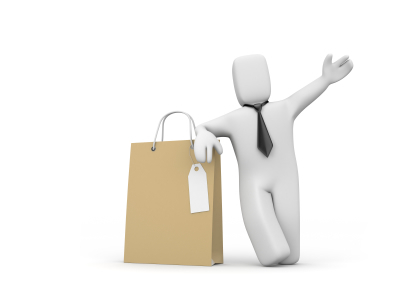 [Speaker Notes: Bruno: Cross selling é uma técnica tradicional de venda em que há uma tentativa de vender ao consumidor um produto além daquele que ele tinha a intenção de comprar. Existem, entretanto, consumidores mais propensos a adquirir um novo produto. Se uma empresa conseguir “prever” esses consumidores, poderá então fazer uma economia de custos e uma abordagem mais eficiente e direta. Tendo isso em mente, a PAKDD 2007 utilizou-se deste problema, em um cenário real, para aplicar técnicas de redes neurais capazes de, a partir de uma etapa de treinamento, classificar um padrão (consumidor) em uma das duas classes: propenso ou não a comprar um novo produto.]
Dados
40.700 padrões
Objetivo
Fazer um estudo experimental sobre a aplicação de redes neurais para um problema real. 
Construção de diversas configurações de rede, variando os atributos que possuem um impacto relevante no resultado final.